Relationship Between Classes
Chapter III
Content
Class Diagram
Relation
Association / Asosiasi
Generalization / Generalisasi
Aggregation / Aggregasi
Composition / Komposisi
Main Refrence
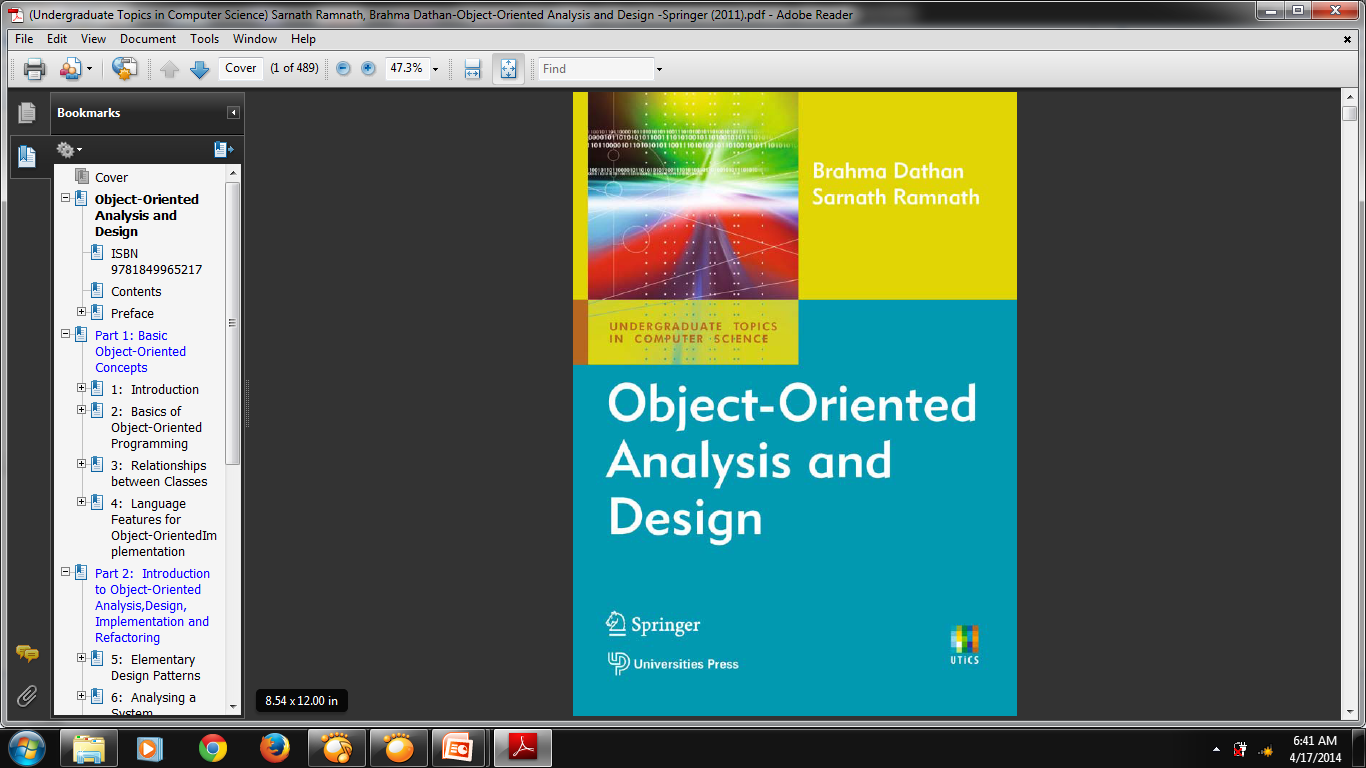 Class Diagram
Class diagram membantu pengembang mendapatkan struktur sistem dan menghasilkan rancangan (design) sistem yang baik
Class diagram juga menunjukkan property yang diwakili oleh attribute dan behaviour melalui method / operasi sebuah Class
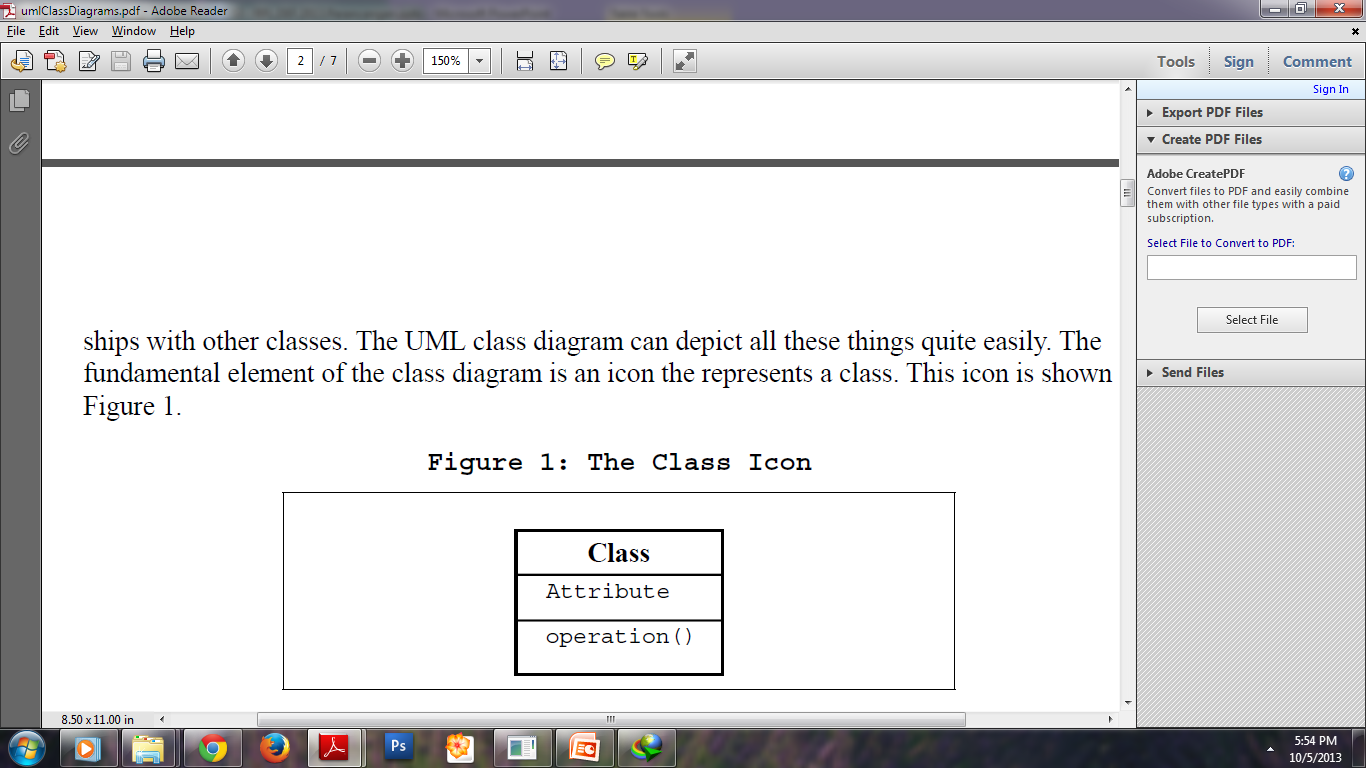 Class Diagram
Class Sepeda
gir
kecepatan
variable
tampilkan kecepatan
ubah gir
method
Class = Method + Variable
Class Diagram
Object Sepedaku
gir = 3
instance variable
kecepatan = 10km/jam
tampilkan kecepatan ()
kecepatan = 10 km/jam
instance method
ubah gir (2)
gir = 5
Object = Method + Variable yg Memiliki Nilai
Relation
Secara umum hubungan/relasi antar class, meliputi:
Association / Asosiasi
Generalization / Generalisasi
Aggregation / Aggregasi
Composition / Komposisi
Association / Asosiasi
An association is formally defined as a relation among two or more classes describing a group of links with common structure and semantics
An association implies that an object of one class is making use of an object of another class and is indicated simply by a solid line connecting the two class icons
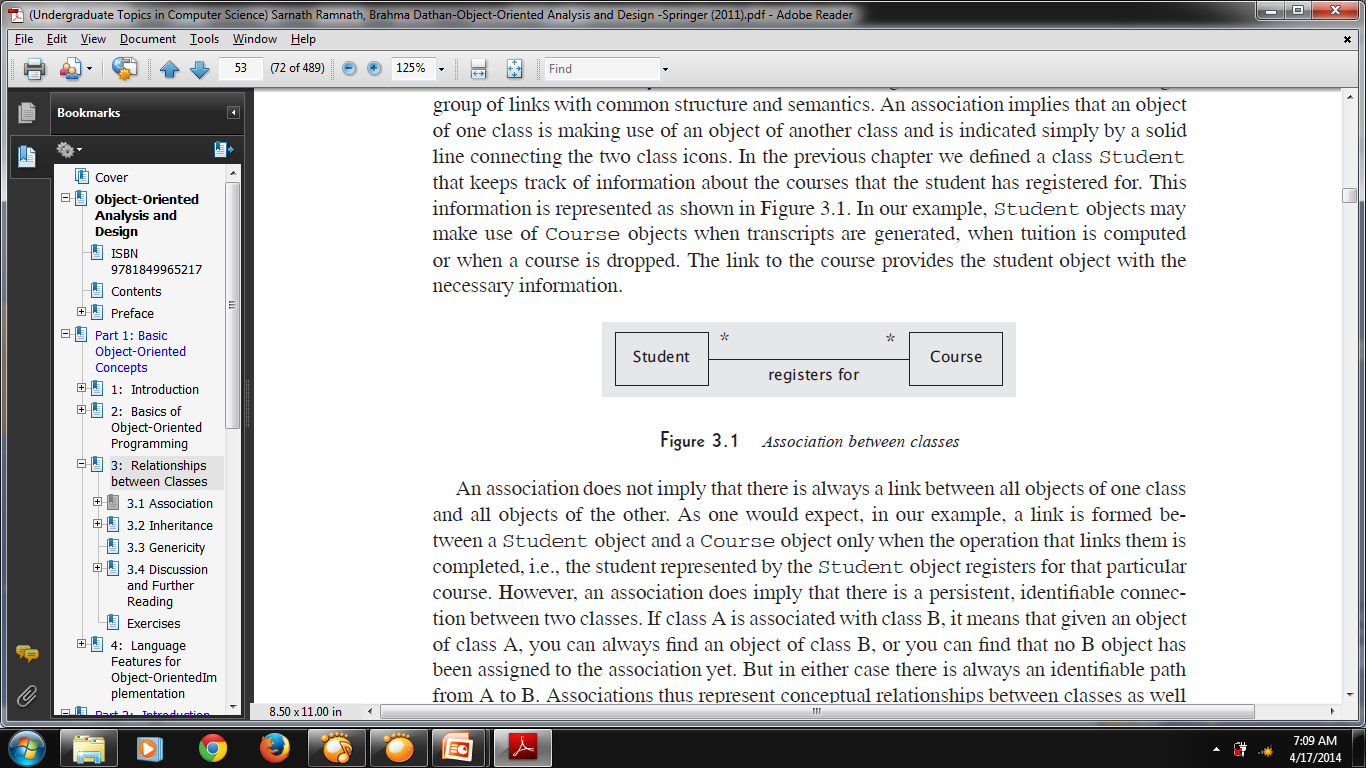 Association / Asosiasi
Example of Association
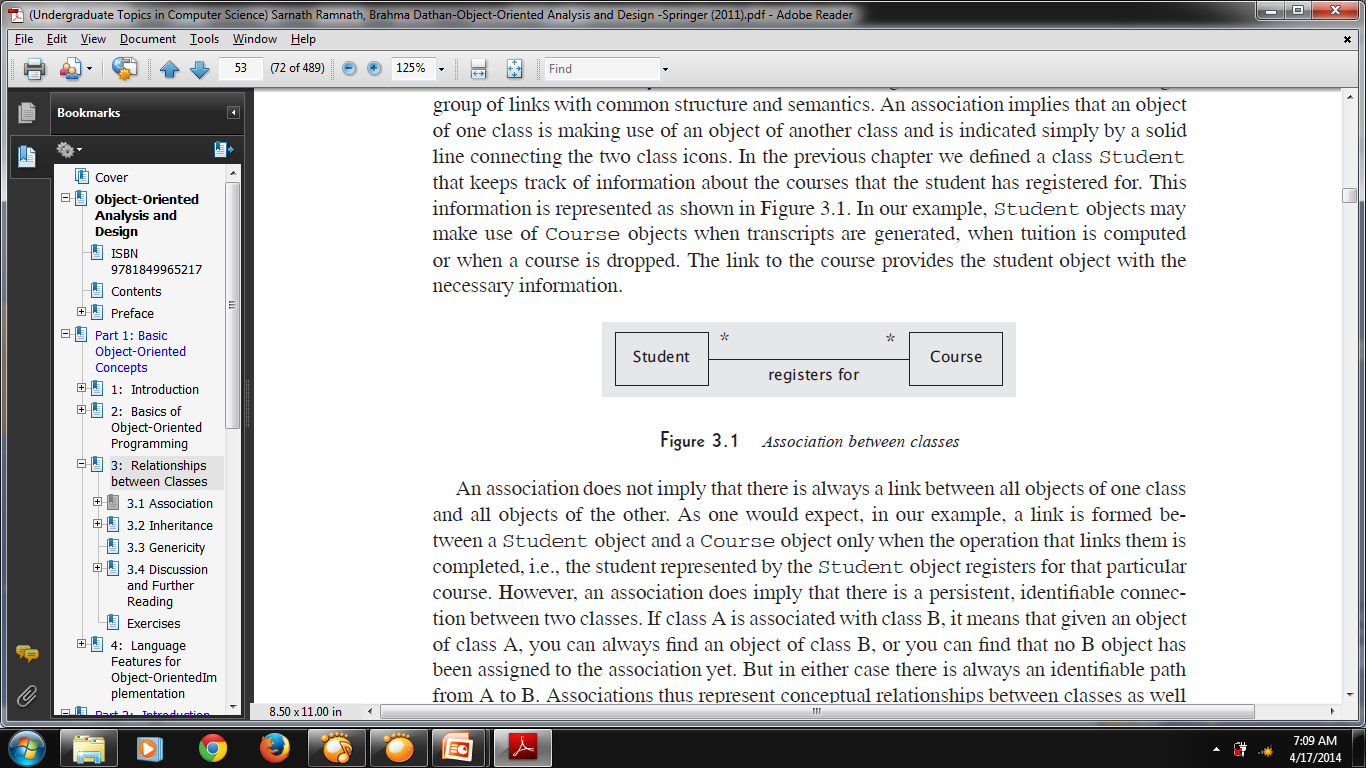 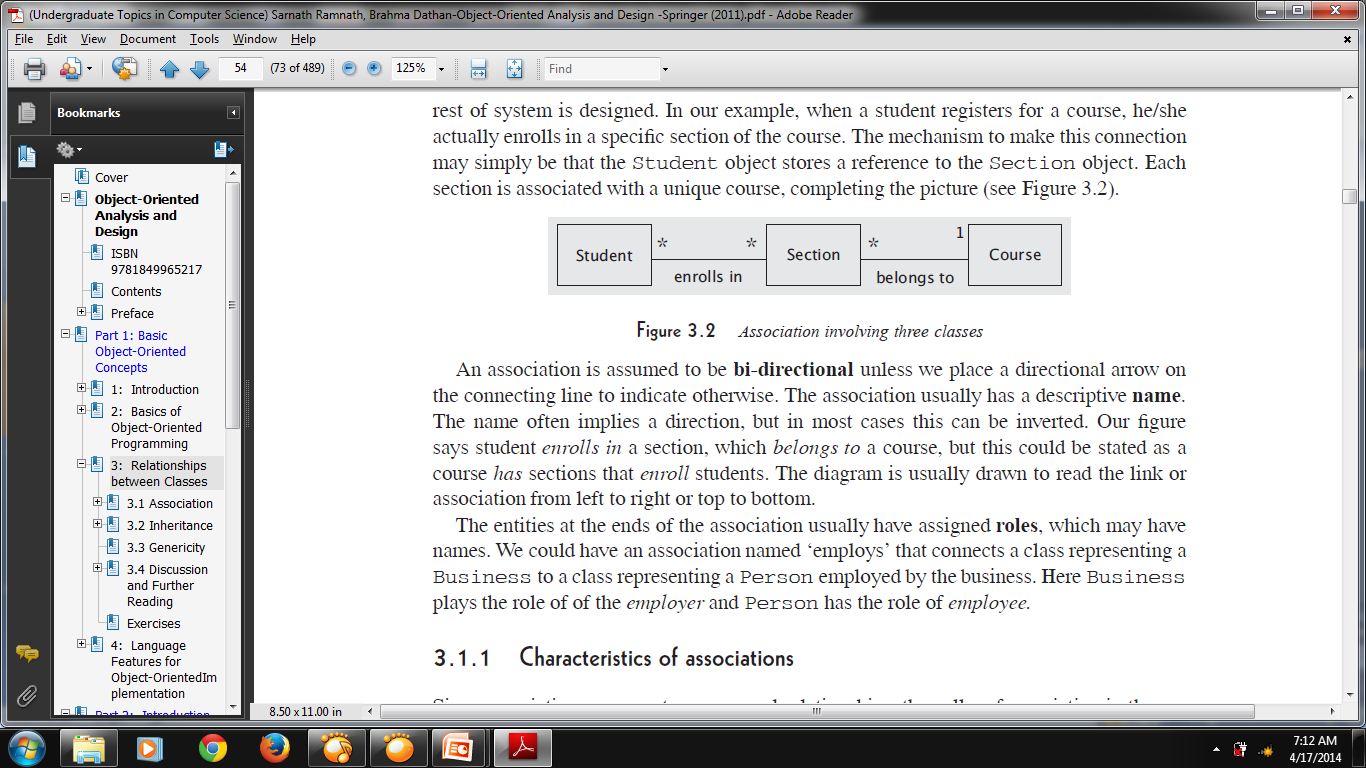 Association / Asosiasi
Asosiasi ada beberapa jenis, antara lain:
Directional Association / Asosiasi 1 arah
Bidirectional Association / Asosiasi 2 arah
Directional Association / Asosiasi 1 arah
Asosiasi ini menggambar bahwa pesan atau urutan kejadian terjadi hanya dari salah satu kelas sedangkan kelas yang lain pasif (dari kelas sumber ke kelas tujuan)
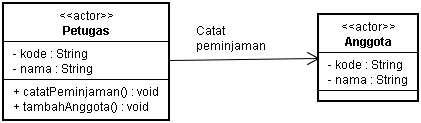 Asosiasi 1 arah
Bidirectional Association / Asosiasi 2 arah
Asosiasi ini terjadi ketika salah satu kelas mengirimkan pesan kepada kelas yang lain kemudian kelas yang lain mengirimkan pesan kepada kelas yang mengirimnya pesan
Person
Car
Own
Asosiasi Bidireksional
Generalization / Generalisasi
Inheritance can be defined as the mechanism provided in programming languages to achieve the idea of vertical generalisation outlined above
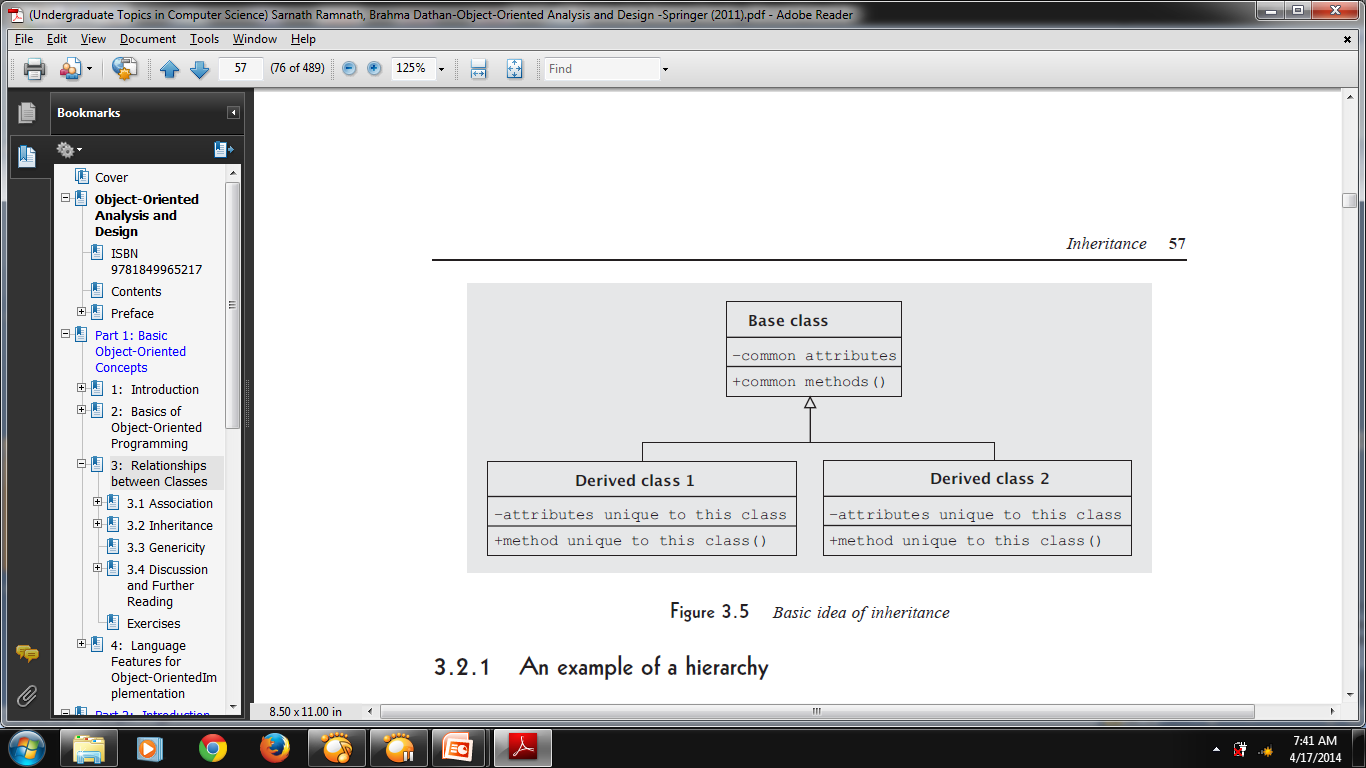 Generalization / Generalisasi
Example of Generalization
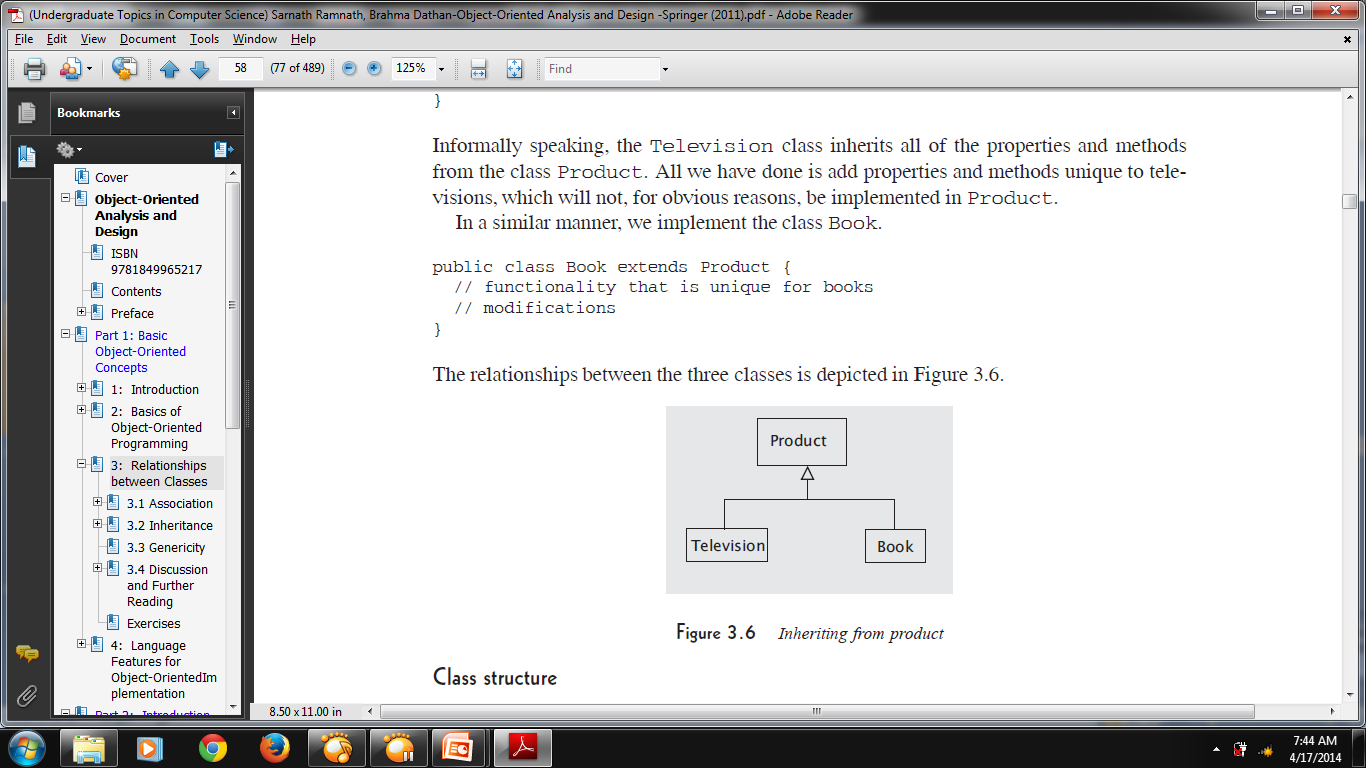 Generalization / Generalisasi
Example of Generalization
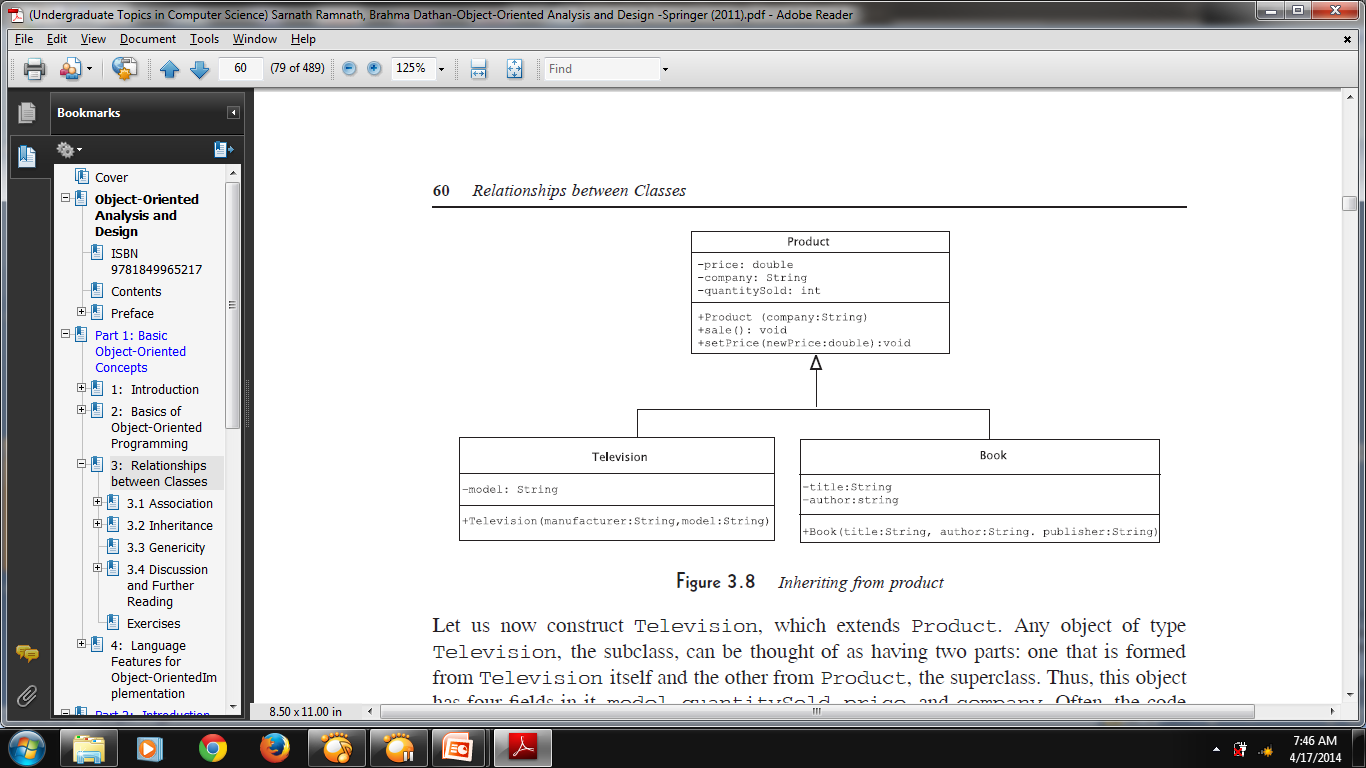 Agregation / Agregasi
Aggregasi dapat diartikan bahwa suatu kelas merupakan bagian dari kelas yang lain namun bersifat tidak wajib

Contohnya sebuah buku memiliki pengarang,judul,namun bisa saja suatu buku tidak memiliki daftar pustaka. Namun tetap sebagai buku.
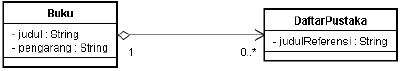 Composition / Komposisi
Komposisi diartikan bahwa suatu kelas merupakan bagian yang wajib dari kelas yang lain. Eksistensi (keberadaan) kelas tersebut, mempengaruhi keberadaan kelas yang lain

Contoh kasus yaitu pada sebuah buku, sudah pasti terdapat halaman isi sekurang-kurangnya satu
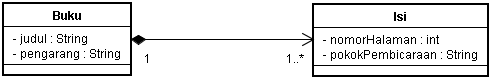 Multiplicity
Pada relasi terdapat suatu penanda yang disebut multiplicity. 
Multiplicity ini akan mengindikasikan berapa banyak obyek dari suatu kelas terelasi ke obyek lain
Multiplicity memiliki batas bawah dan batas atas
Jika batas bawah dan batas atas bernilai sama yaitu 1..1, maka hanya ditulis 1
Sedangkan * merupakan kependekan dari 0..*
Dan 0 merupakan kependekan dari 0..0
Default nilai multiplicity relasi class diagram adalah 1
Multiplicity
Notasi UML Class Diagram untuk Multiplicity
Multiplicity - Contoh
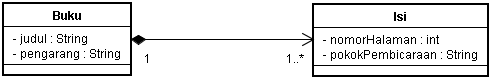 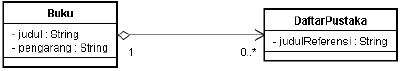 Person
Car
1        own            1..*
Thanks 
&
See You 
Next Chapter ……